Figure 1 Echocardiographic 4-chamber views of a patient with massive pulmonary embolism and right ventricular ...
Eur J Echocardiogr, Volume 6, Issue 1, January 2005, Pages 11–14, https://doi.org/10.1016/j.euje.2004.06.002
The content of this slide may be subject to copyright: please see the slide notes for details.
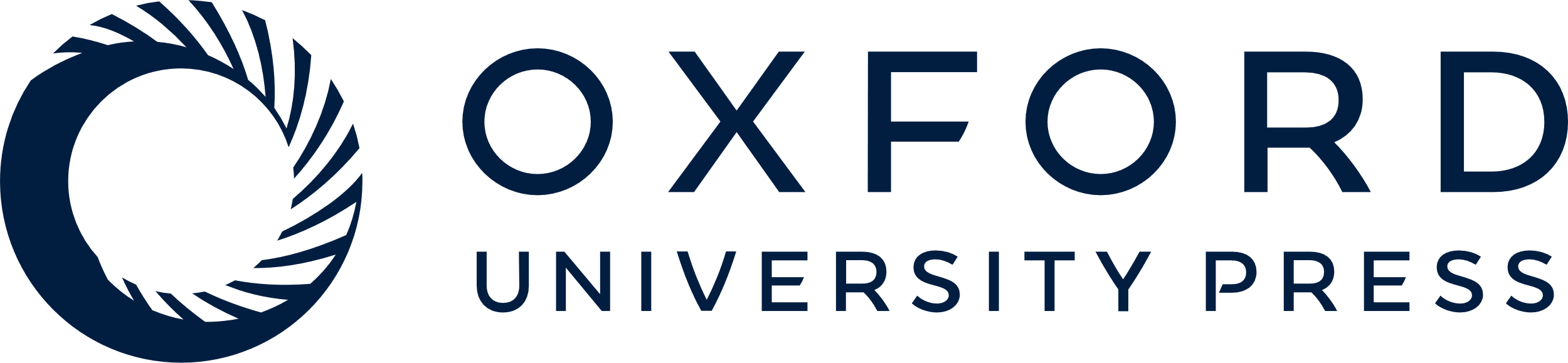 [Speaker Notes: Figure 1 Echocardiographic 4-chamber views of a patient with massive pulmonary embolism and right ventricular dysfunction in end-diastole (a); and in end-systole (b). Arrows indicate normally contracting apical segments in a globally hypokinetic right ventricle (Mc Connell sign). RV, right ventricle; RA, right atrium; LV, left ventricle; and LA, left atrium.


Unless provided in the caption above, the following copyright applies to the content of this slide: Copyright © 2005, The European Society of Cardiology]